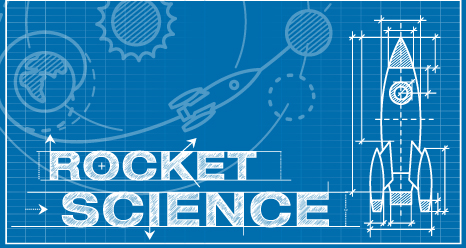 External Consultant Role in US Federal Government Evaluation Design and Capacity Building
David J. Bernstein, Ph.D., Senior Study Director
Jennifer Hamilton, Ph.D., Senior Study Director


Presented October 27, 2016
2016 American Evaluation Association, Atlanta, GA
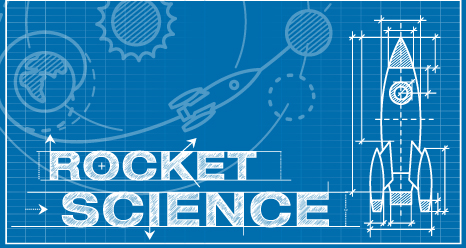 Introduction
The vast majority of United States Federal government evaluations are conducted by contractors. 
To what extent are the findings understood and used?
How can we (Feds and contractors together) institutionalize evaluation practices that make sense?
In addition to conducting evaluations, contractors can help build Federal evaluation capacity.
2
There are challenges, but it’s not rocket science
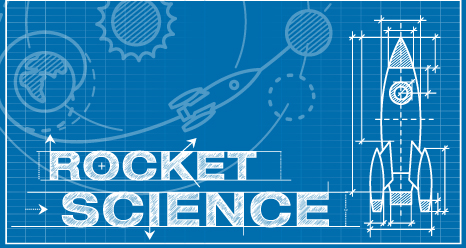 3
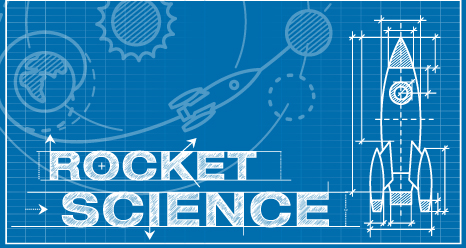 Challenges
Federal agencies vary in terms of:
Size and capacity
Goals
Culture
Procurement regulations sometimes inhibit effective contracting practices
A lack of research focused on contracting for Federal evaluation
Resource issues
4
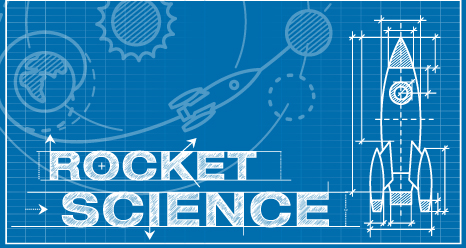 Resource Issues
Funding for Fed evaluation shops vulnerable when contribution to achieving agency mission is unclear. As a result:
Hiring curtailed or frozen
Current staff overwhelmed
Travel to conferences restricted – increasing knowledge and skills difficult

Contractors can help expand capacity when agency resources are limited.
5
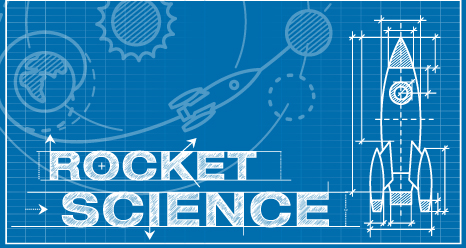 Expanding Capacity: Staff Training
Agency program staff have varying degrees of evaluation experience/ expertise.
Agency in-house evaluation staff may be limited in providing support.
 
Contractors can provide onsite and virtual training to boost Federal staff evaluation capacity
6
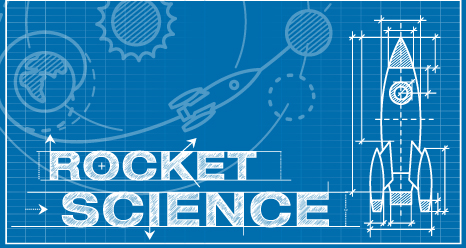 Expanding Capacity: Technical Assistance
Feds increasingly funding contracts to provide evaluation TA to grantees (especially Dept. of Ed, IES)

Contractors can provide on-demand support to Federal program staff too.
7
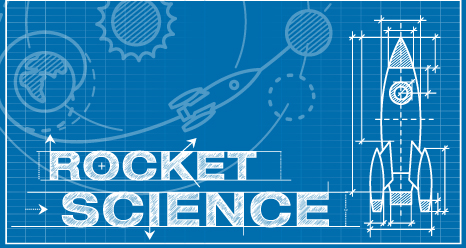 Expanding Capacity: RFPs
RFP language dictates Federal evaluations – but there is room for improvement

Contractors can provide ideas: 
Longer period of performance
Time for planning/logistics
OMB review
Focus on collaboration: contractors as “thought partners”
Encourage creativity - variety of evaluation approaches
8
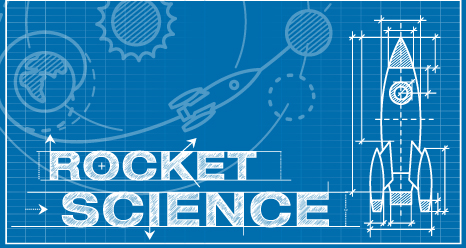 Evaluation Use
Most evaluation contracts end with delivery of a report. 

Contracting world is evolving - these reports are becoming more intuitive and actionable
We could extend the contract to include more dissemination and followup activities
By thinking of evaluation contractors as thought partners, we can improve still more -- producing evaluations that are flexible, nimble, and relevant.
9
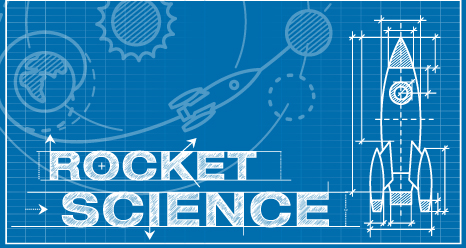 Final Thoughts
Topic: How Federal contracting can be improved. 
Goal: Increase the evaluation capacity of Federal staff in an age of dwindling resources AND provide actionable evaluation findings

Working together both the process and outcomes of Federal contracting can be improved.
Evaluators can be more attuned to the evolving needs of Federal clients
Feds can view contractors as collaborators and as a largely untapped resource
10
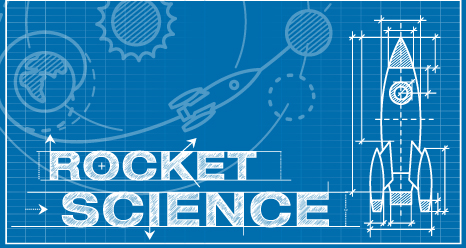 Contact Information
David J. Bernstein, Ph.D., Senior Study Director,
Westat
davidbernstein@westat.com; @DJBernstein on Twitter
(301) 738-3520

Jennifer Hamilton, Ph.D., Senior Study Director, Westat
jenniferhamilton@westat.com; @limeygrl on Twitter
(301) 738-3628
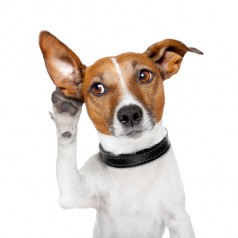 11